小數
7-4小數除以整數
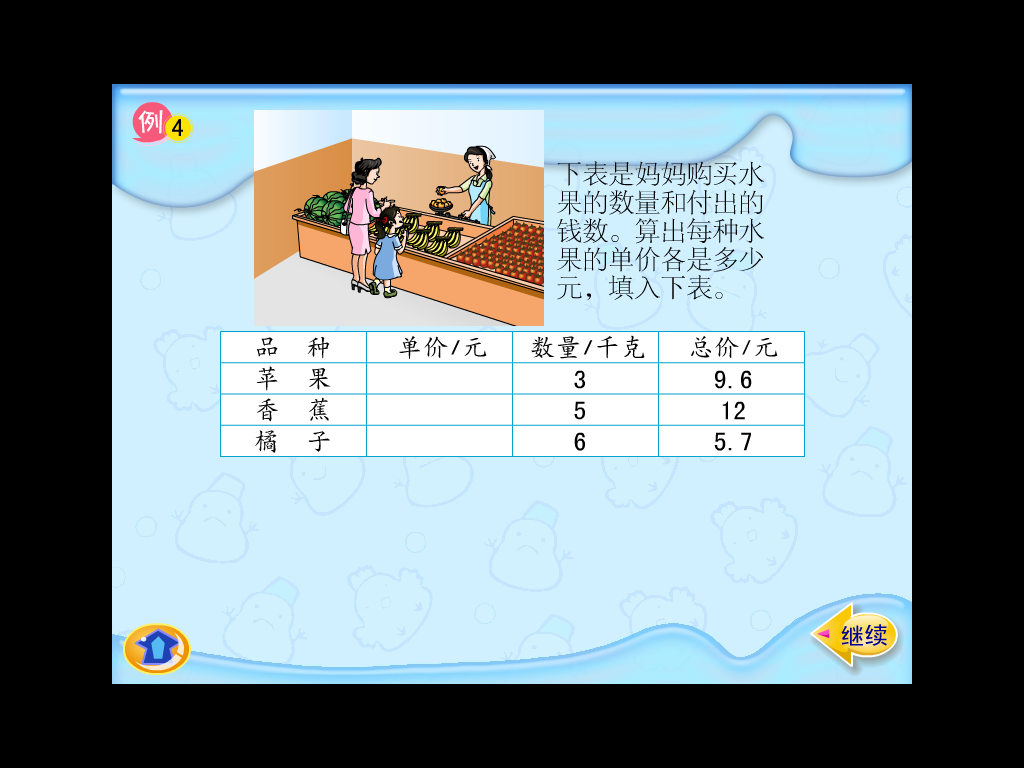 下表是媽媽購買水果的數量和付出的錢數。算出每種水果的單價各是多少元，填入下表。
（1)每顆蘋果多少元？
（2)每根香蕉多少元？
0.32÷2=？
（3)每顆橘子多少元？
1.62÷3=
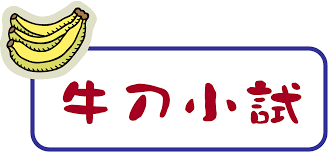 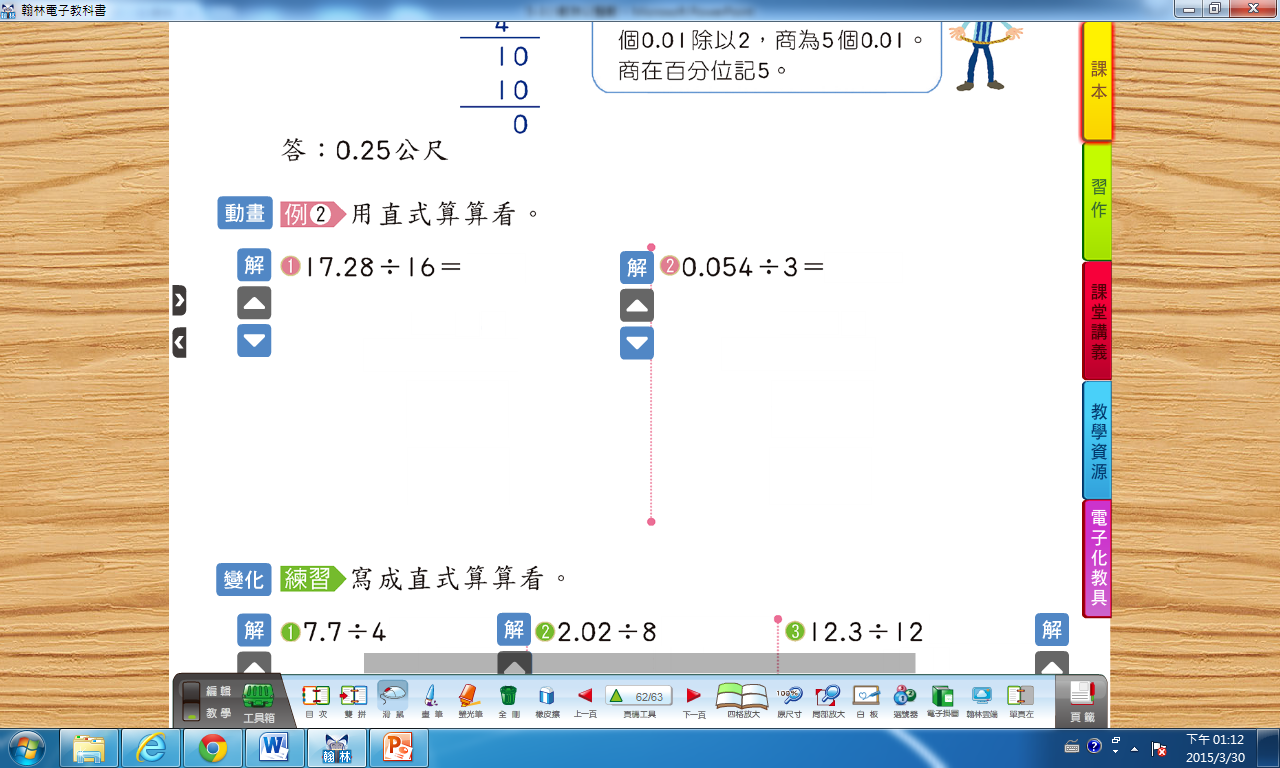 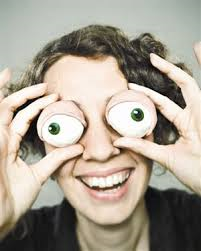 仔細看,找找算式的規律
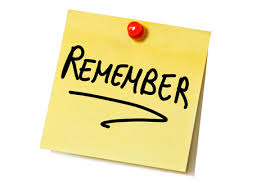 1÷1           =1
1÷10        =0.1
1÷100      =0.01
1÷1000   =0.001
1÷10000 =???
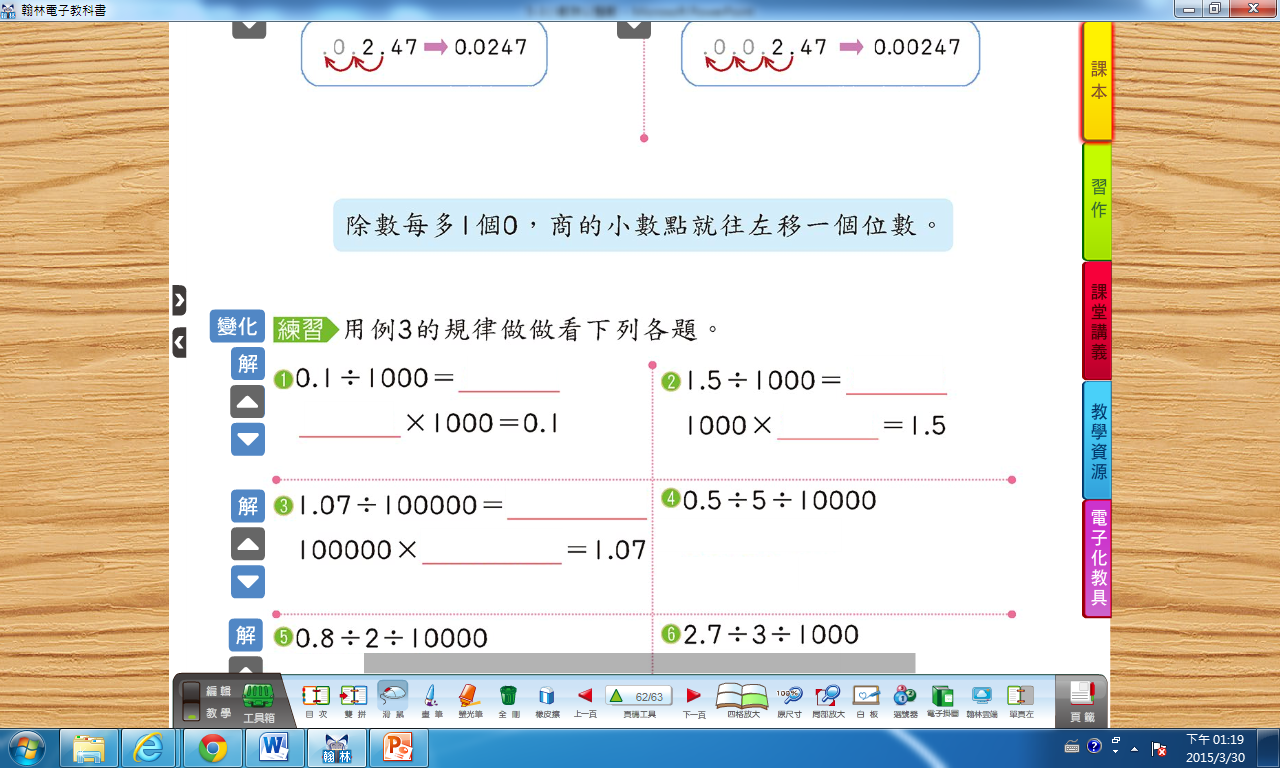 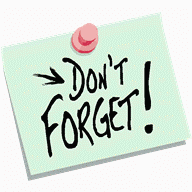 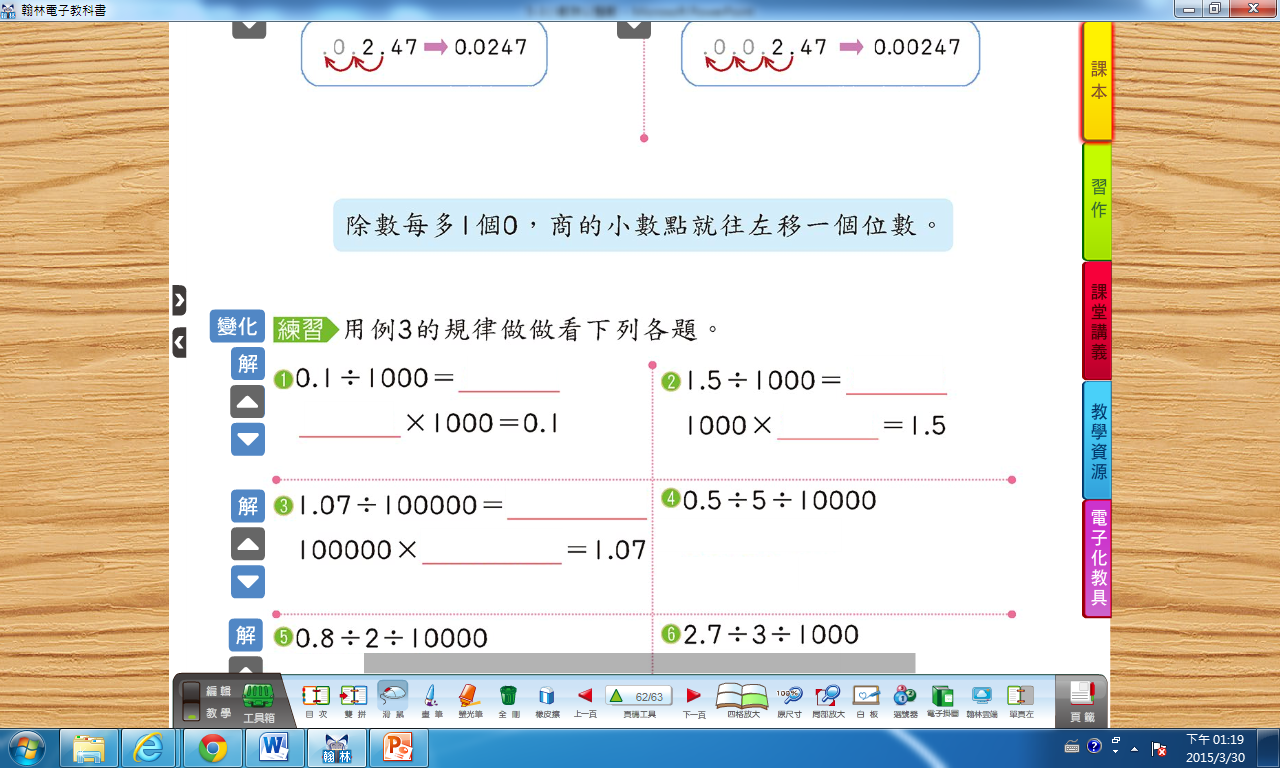 2.47÷1           =2.47
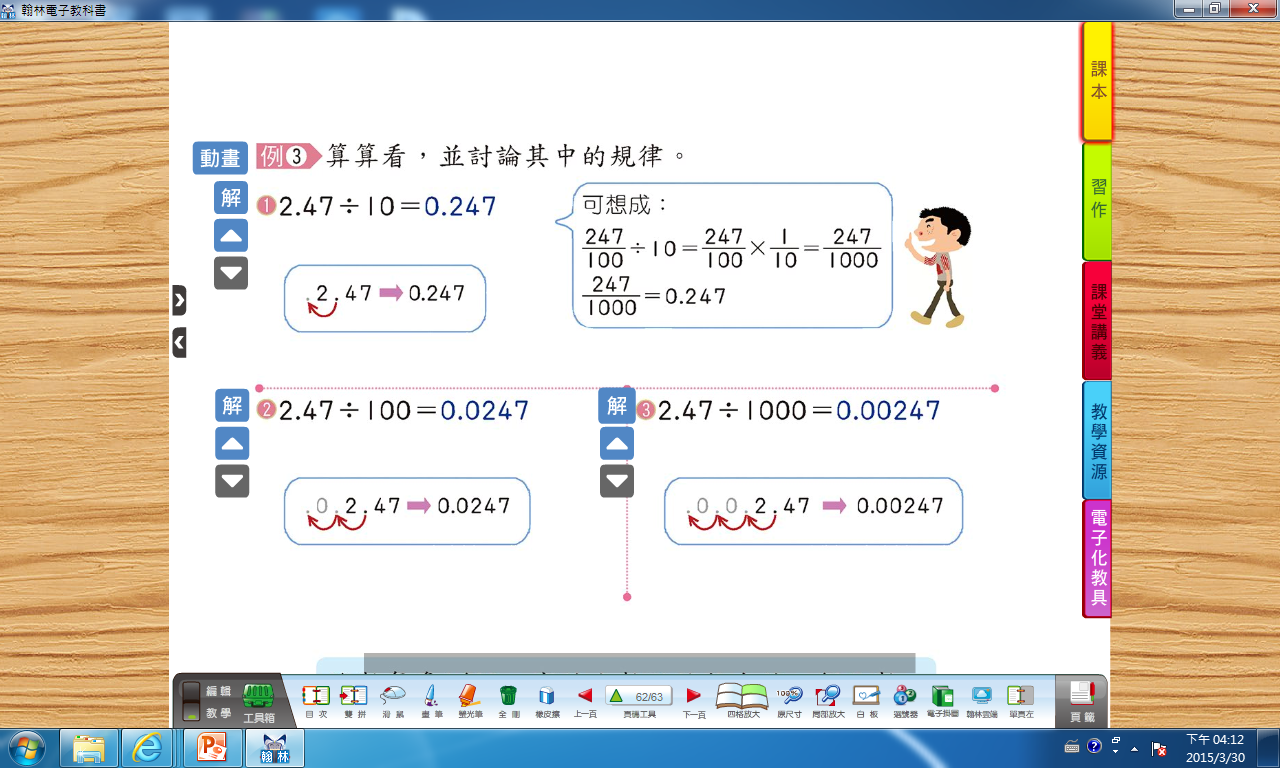 2.47÷10        =
2.47÷100      =
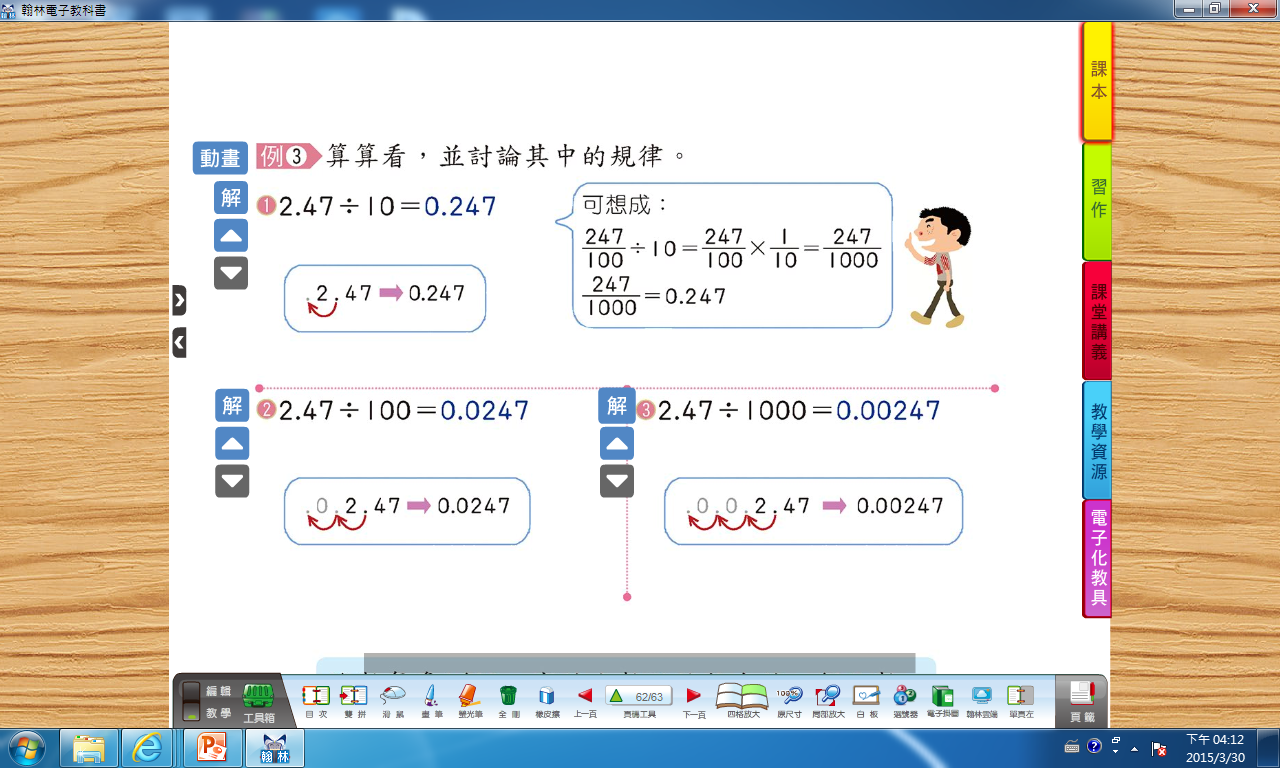 2.47÷1000   =
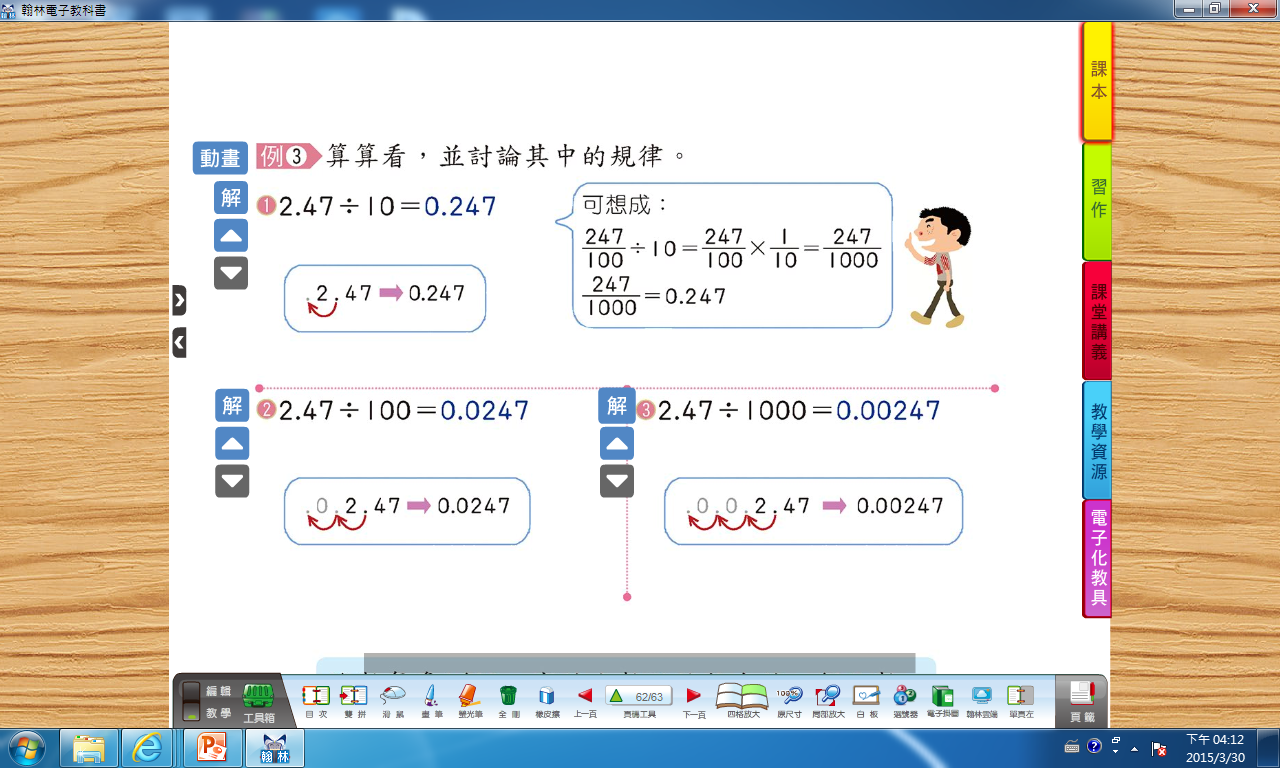 2.47÷10000 =
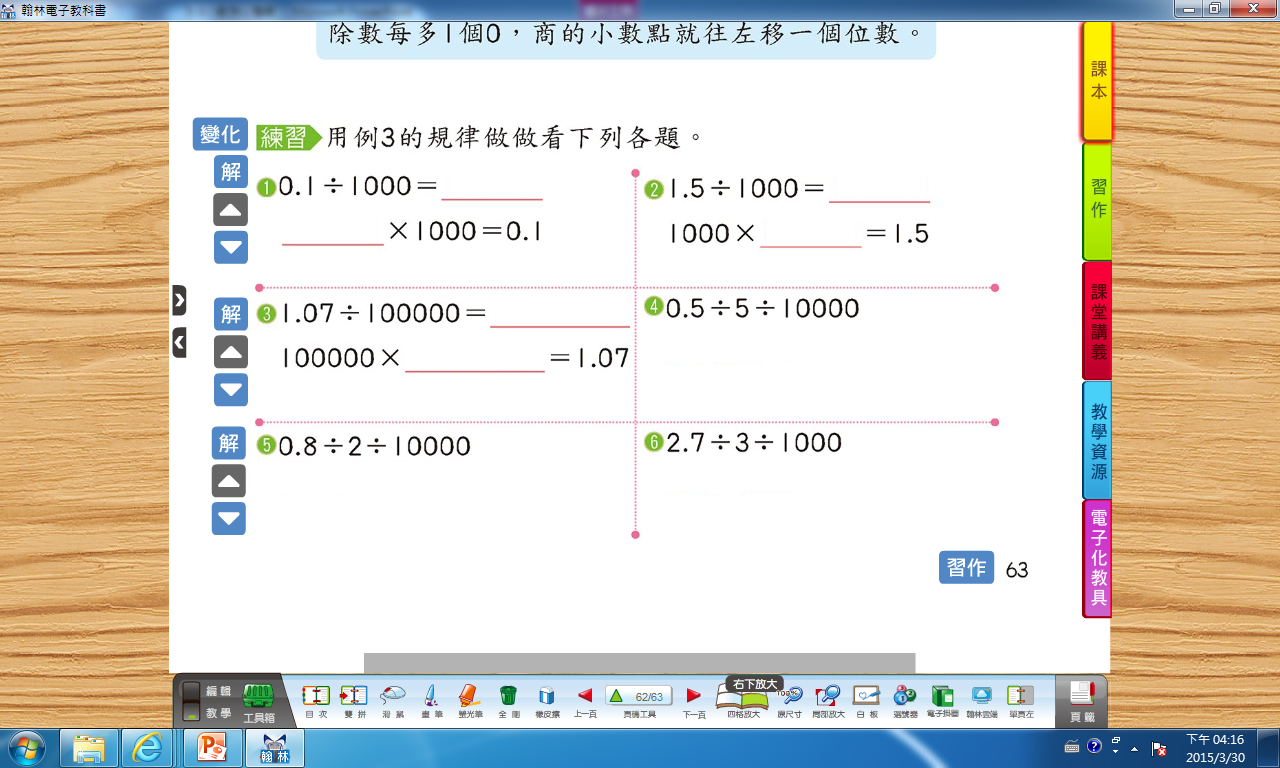 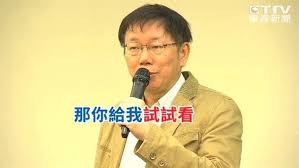 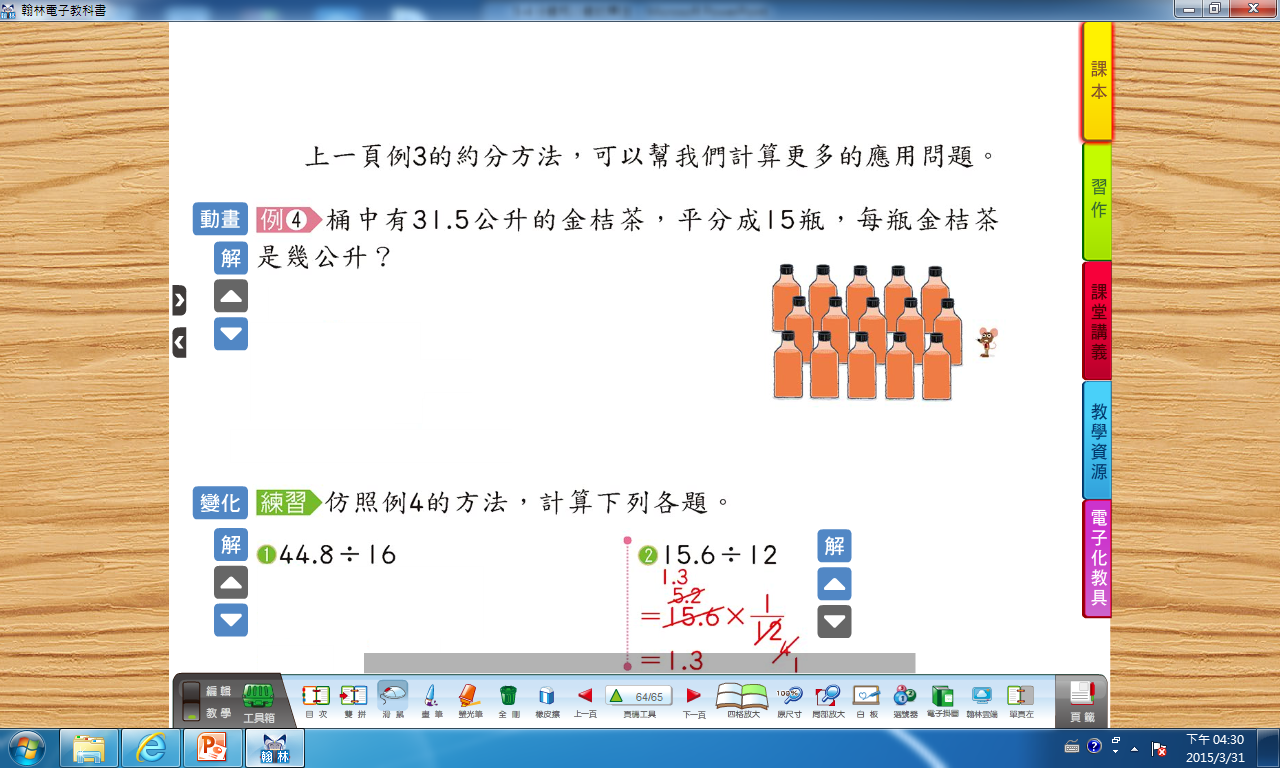 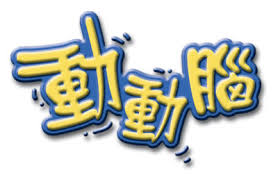 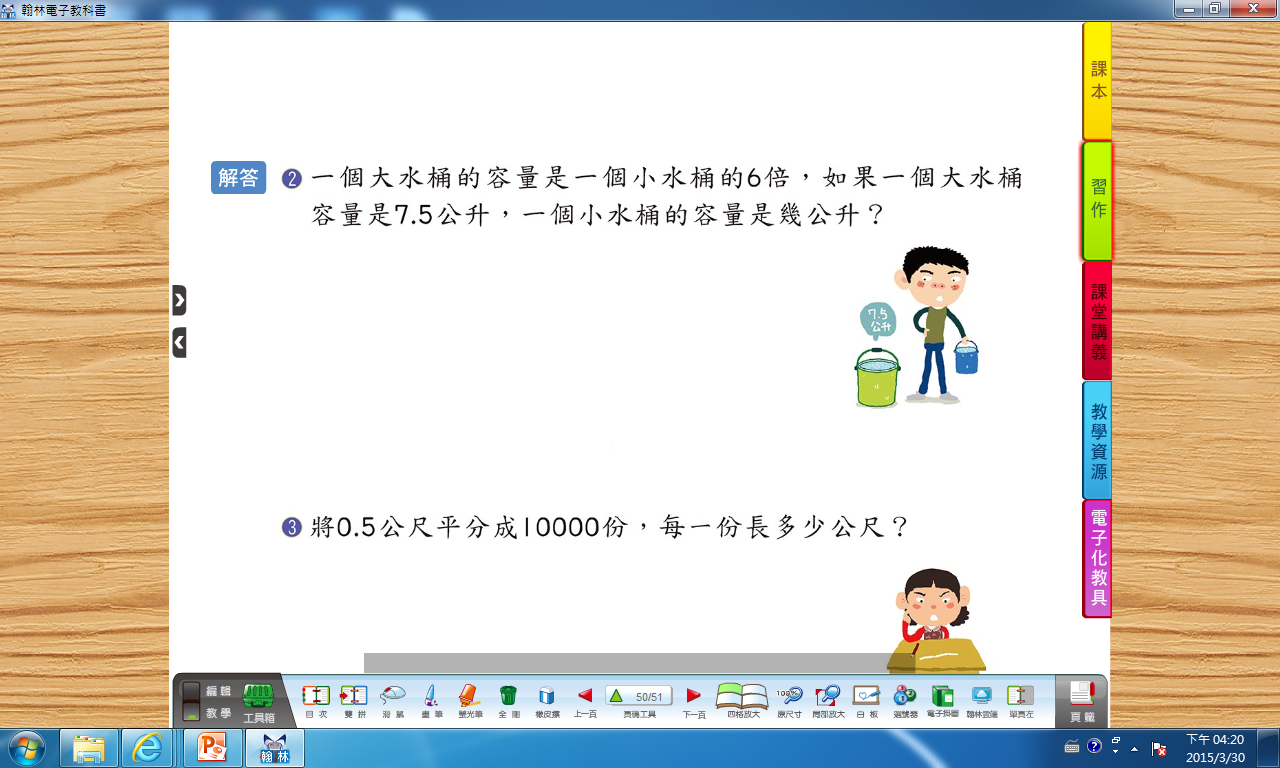 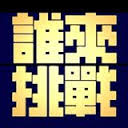 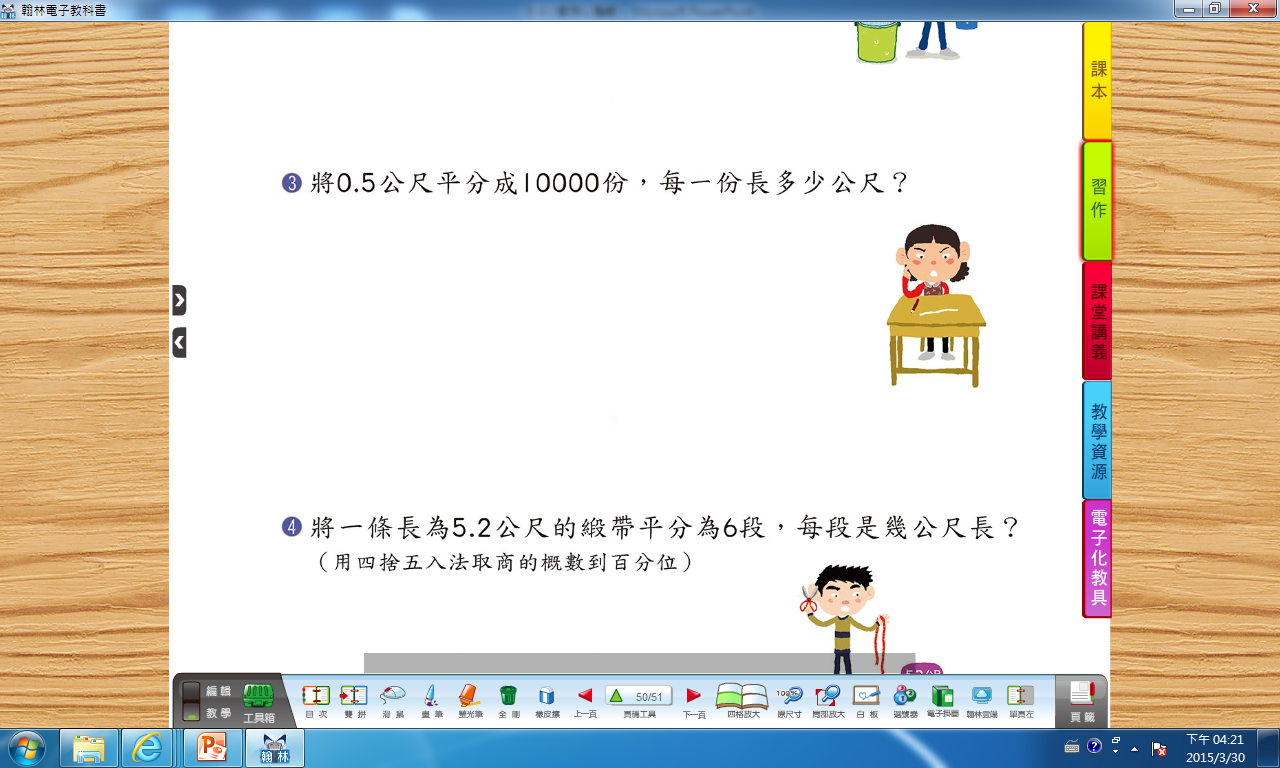 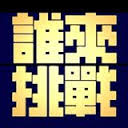 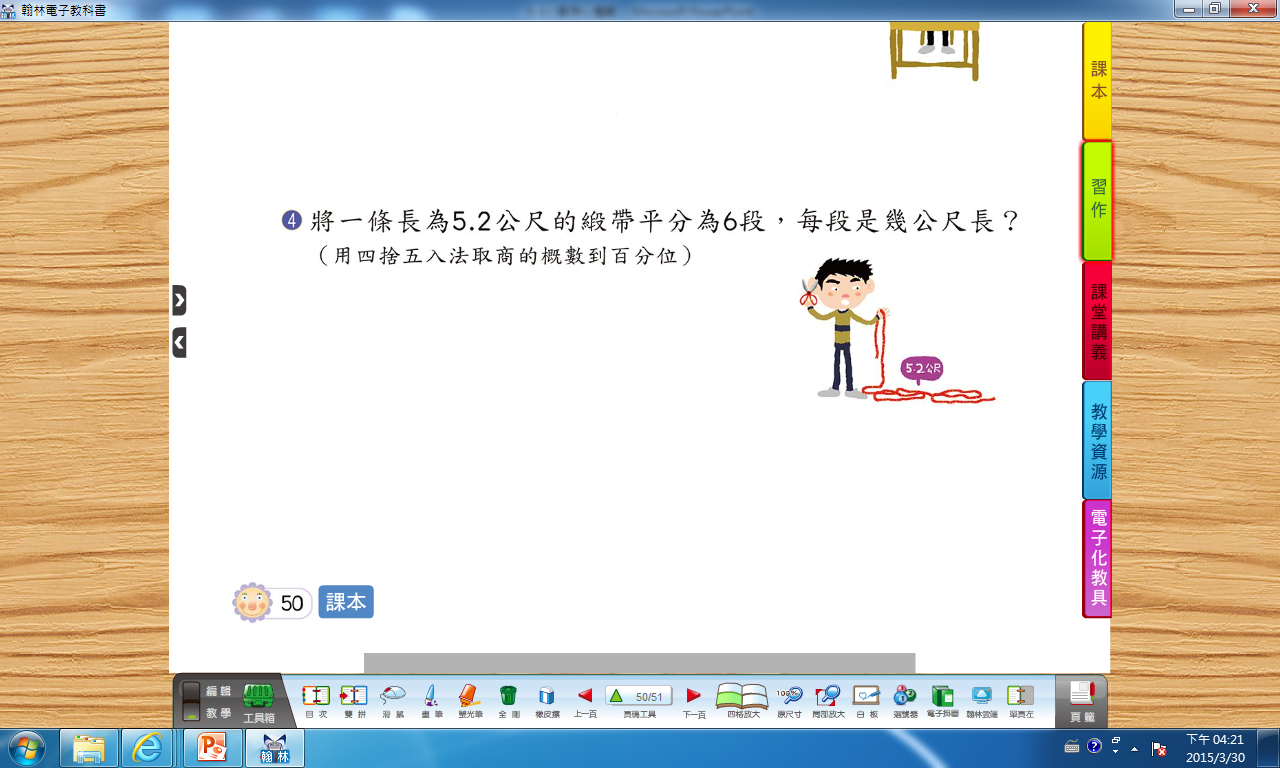 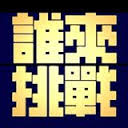